Figure 3. Spine density of axotomized corticospinal neuron apical dendrites after a thoracic spinal cord injury. (A) ...
Cereb Cortex, Volume 22, Issue 6, June 2012, Pages 1309–1317, https://doi.org/10.1093/cercor/bhr191
The content of this slide may be subject to copyright: please see the slide notes for details.
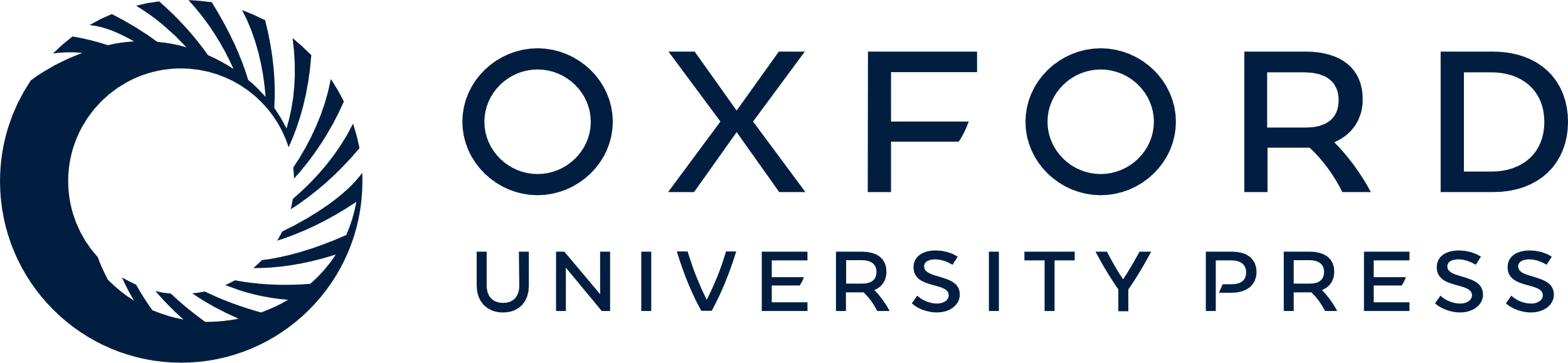 [Speaker Notes: Figure 3. Spine density of axotomized corticospinal neuron apical dendrites after a thoracic spinal cord injury. (A) Location (shaded area) from which the cells in B–F were selected. (B–D) Spine density profiles 3 (B), 7 (C), or 21 (D) days after spinal cord injury along the apical dendrite. (E,F) Distribution of spine densities in the proximal (F) or distal (E) segments of the apical dendrite. Solid line shows the median spine density of YFP+ (layer 5b) population in intact animals. (G) Location of the rostral rim in the HL field (shaded area) from which cells were selected for H to L. (H–J) Color profiles of spine density 3 (H), 7 (I), or 21 (J) days after spinal cord injury along the apical dendrite. (K–L) Distribution of spine densities in proximal (L) or distal (K) segments of the apical dendrites. n = 10 cells selected from at least 3 mice per group. Data were subjected first to Kruskal–Wallis analysis of variance followed by Mann–Whitney test compared with the intact group. The analysis of variance results are depicted in brackets on the right corner of every graph and Mann–Whitney test on the top of each group. *P < 0.05, **P < 0.01, ***P < 0.001.


Unless provided in the caption above, the following copyright applies to the content of this slide: © The Author 2011. Published by Oxford University Press. All rights reserved. For permissions, please e-mail: journals.permissions@oup.com]